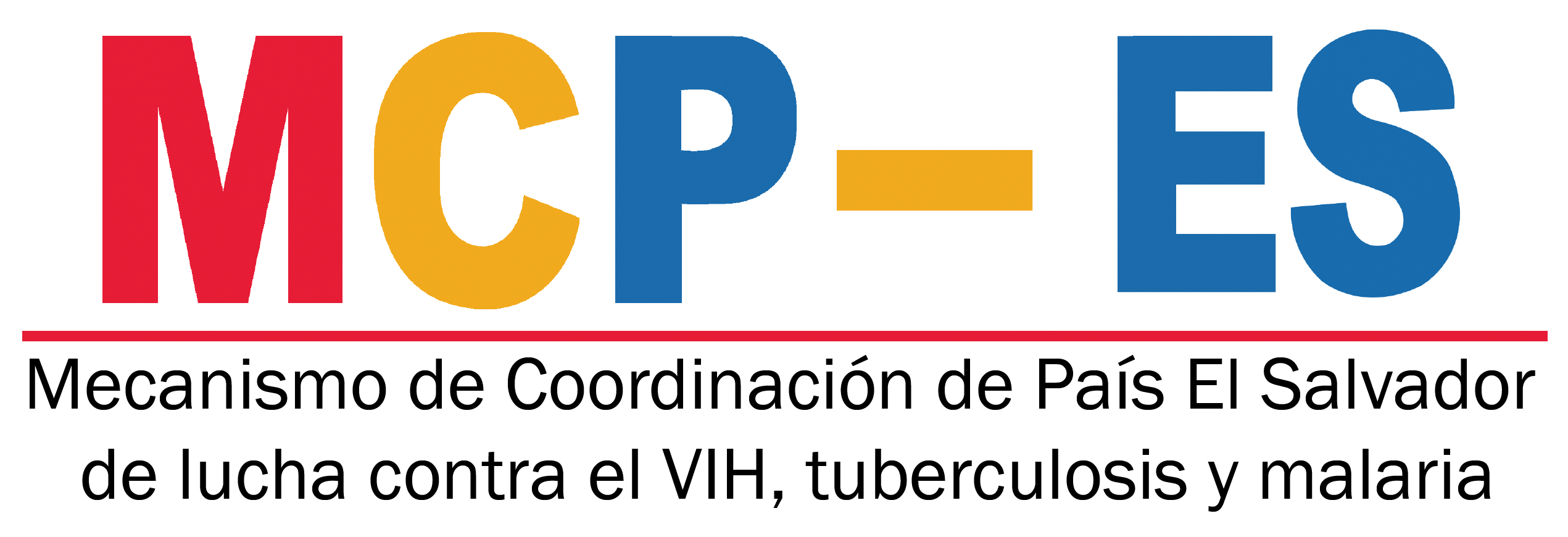 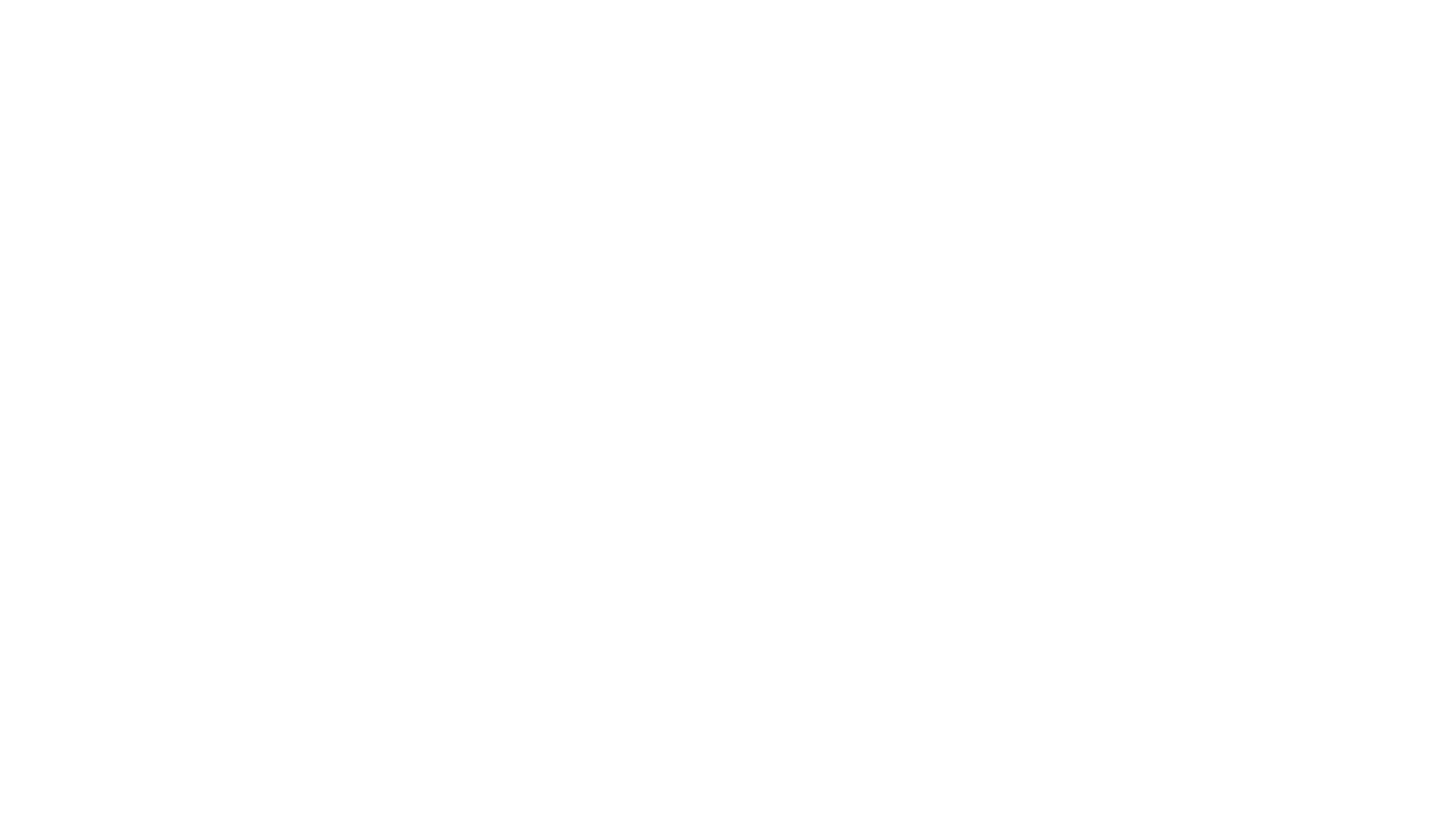 Monitoreo a Distancia
Lcda. Marta Alicia de Magaña
Directora Ejecutiva MCP-ES
Plenaria 06-2020
Agosto 20, 2020
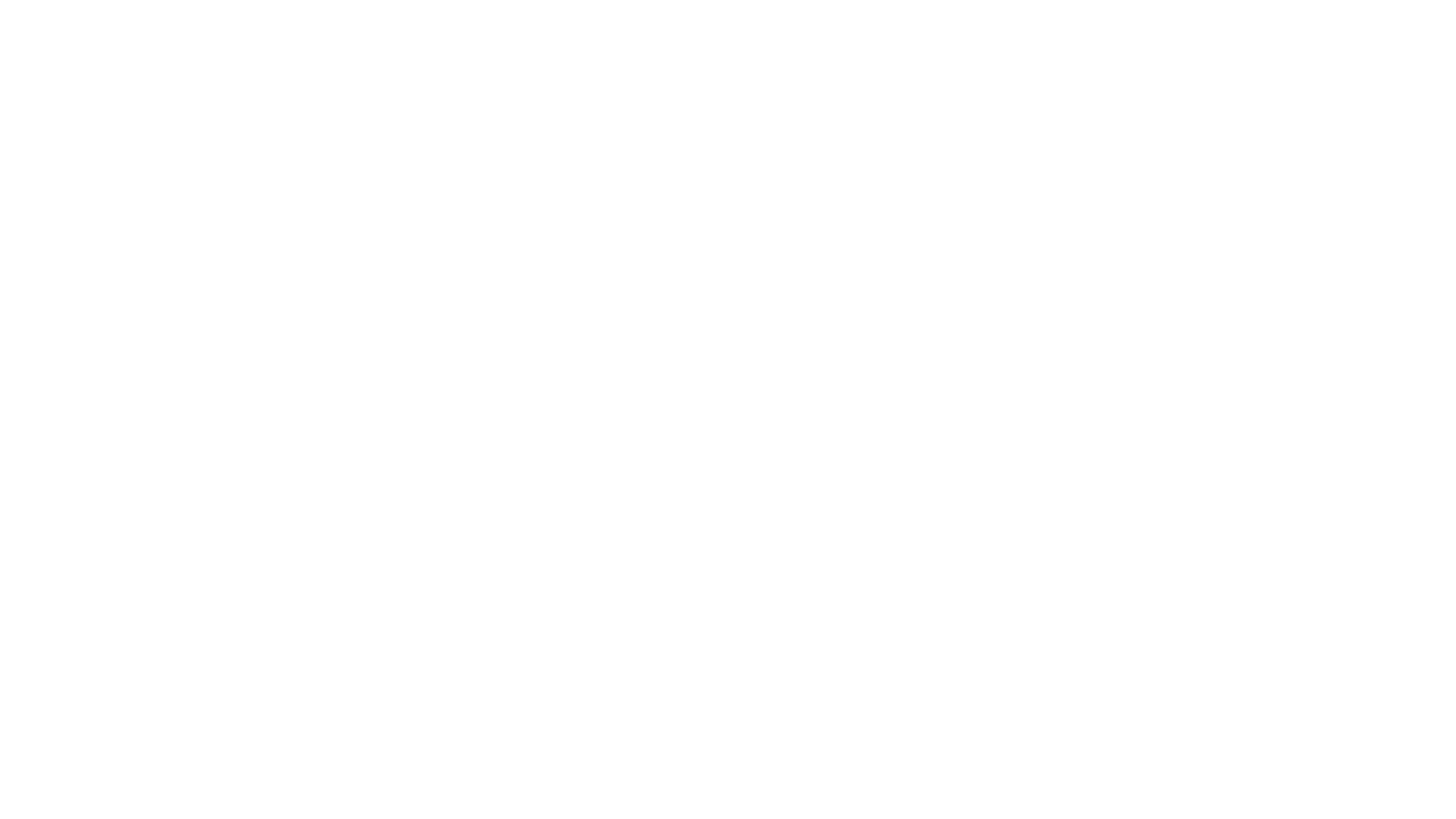 Visita virtual Proyecto VIH / MINSAL
SSR- Colectivo Alejandría

9 de septiembre del 2020
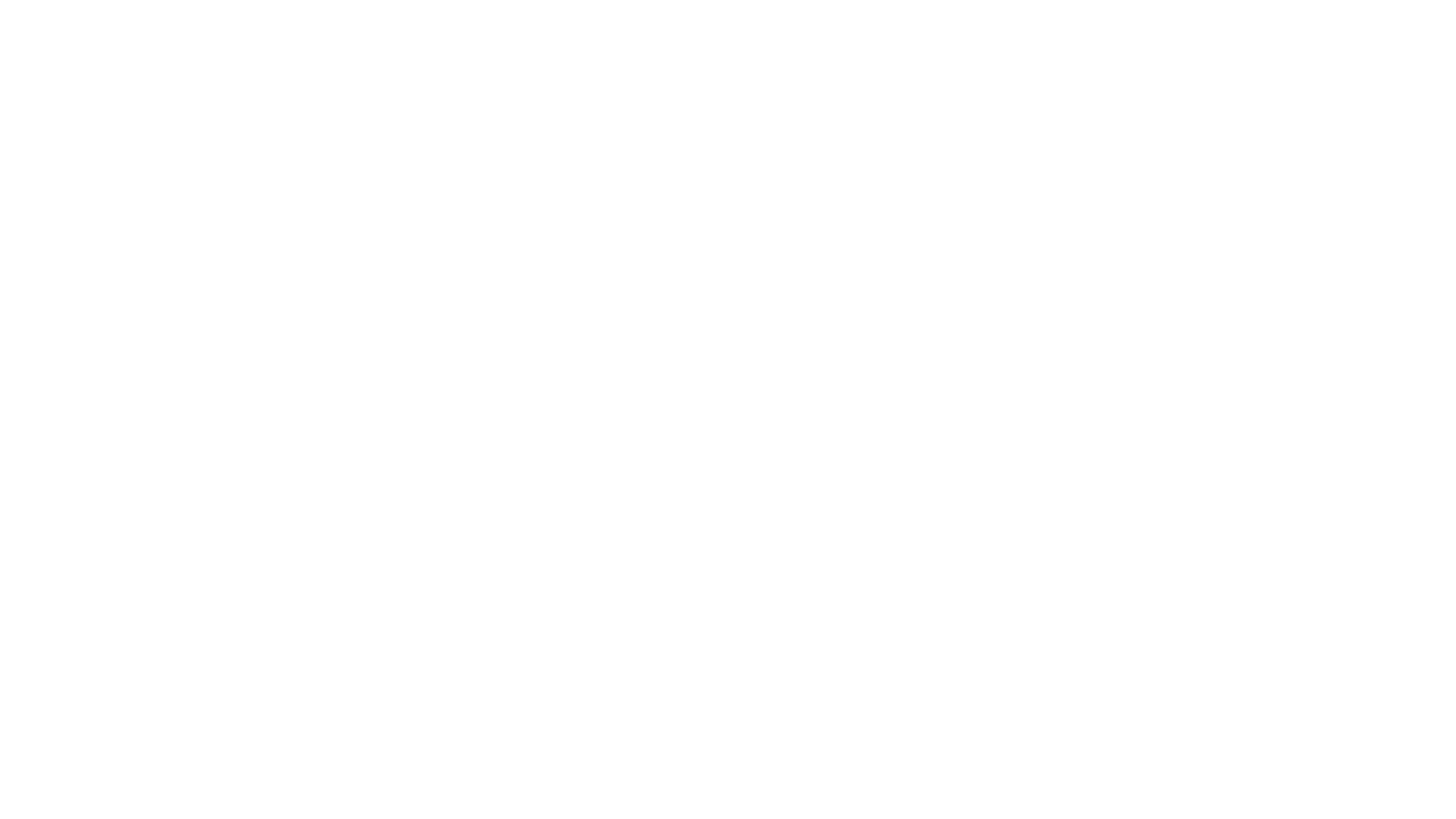 Visita virtual Proyecto TB / MINSAL
Plaza Barrios

23 de septiembre del 2020
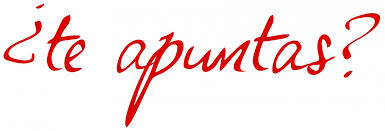 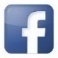 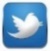 www.mcpelsalvador.org.sv                                 https://www.facebook.com/MCPES2002/                                 @MCPElSalvador
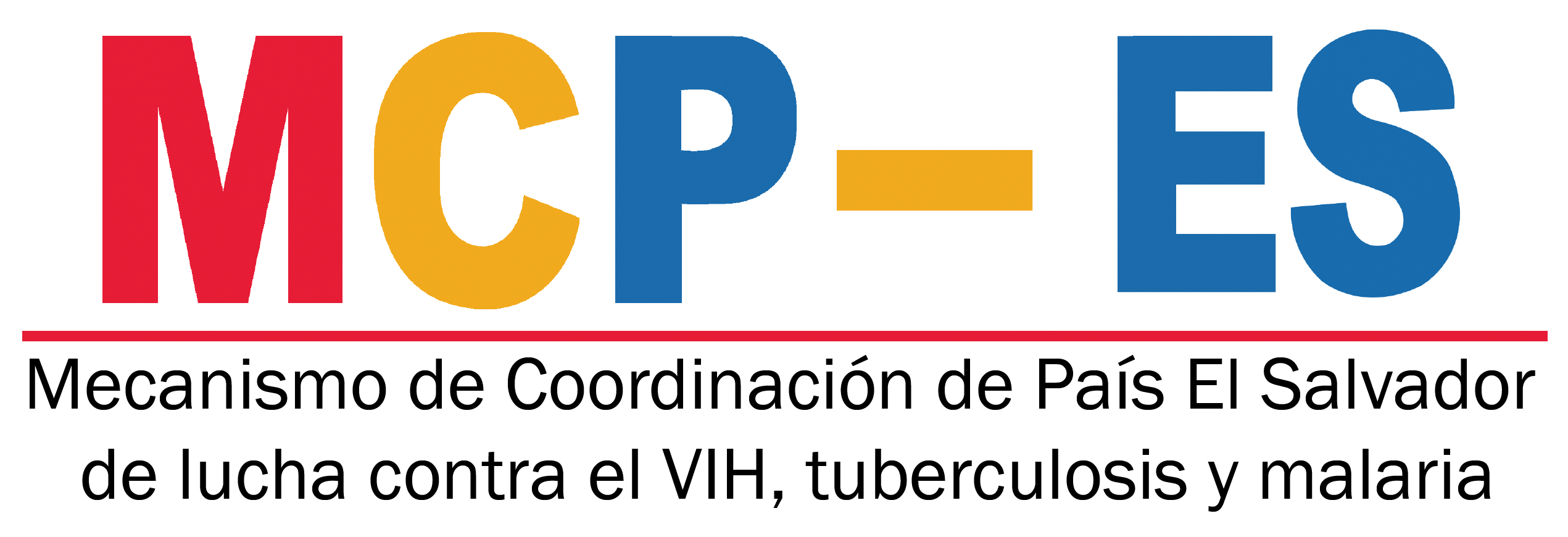 Contribuyendo a la respuesta nacional al VIH, Tuberculosis y Malaria en El Salvador.
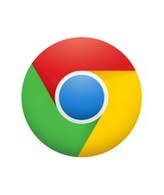